Town HallApril 29, 2021Dr. Judy L. PostmusDean & Professor, School of Social WorkDr. Roger J. WardProvost & EVP (Interim)Dean, Graduate School
Strategic Planning Timeline
Core Values
Core Values Evolution
Civility/Accountability            Respect and Integrity
New            Well-Being and Sustainability
Diversity            Equity and Justice
Excellence/Knowledge/Collaboration            Innovation and Discovery
Summarized Town Hall Comments
Over 200 individuals joined the Town Hall
Take-away ideas / discussion included:
Compassion – where does it fit?
Anti-racist – Do we need to call it out or strive for the outcomes of equity & justice?
Courage – where does it fit?
Opportunity? Perhaps linked to growth & success (as a theme?)
Leadership? How to incorporate?
How to ensure that Core Values are embedded into our every day lives at UMB? How will they be measured and evaluated?
Town Hall Survey
Town Hall participants and the general UMB community were urged to complete a Core Values Survey between April 5 – 12, 2021
Survey combined quantitative and open-ended questions for each proposed core value, along with an opportunity for feedback about core values overall
About 200 responses were received for the survey:

Students – 9%	Faculty – 26%	Staff – 65%
Town Hall Survey
All schools were represented: Greatest participation from University Administration (34%); School of Medicine (23%); School of Nursing (15%); and School of Social Work (9%)
Within University Administration: Greatest participation from Administration & Finance (62%); Academic and Student Affairs (13%); and Office of Research & Development (10%)
Town Hall Survey Questions
The same questions were asked for all four proposed core values using a 5 – Point Likert scale:
How well does the proposed core value align with your personal and professional values?
In your opinion, how well does the proposed core value align with current values of UMB faculty, staff, and students?
In your opinion, how well does the proposed core value reflect UMB?
How strongly do you feel that the proposed core value should be adopted as a UMB core value?
Town Hall Survey Results
Question 1: How well does the proposed core value align with your personal and professional values?
Town Hall Survey Results
Question 2: In your opinion, how well does the proposed core value align with current values of UMB faculty, staff, and students?
Town Hall Survey Results
Question 3: In your opinion, how well does the proposed core value reflect UMB?
Town Hall Survey Results
Question 4: How strongly do you feel that the proposed core value should be adopted as a UMB core value?
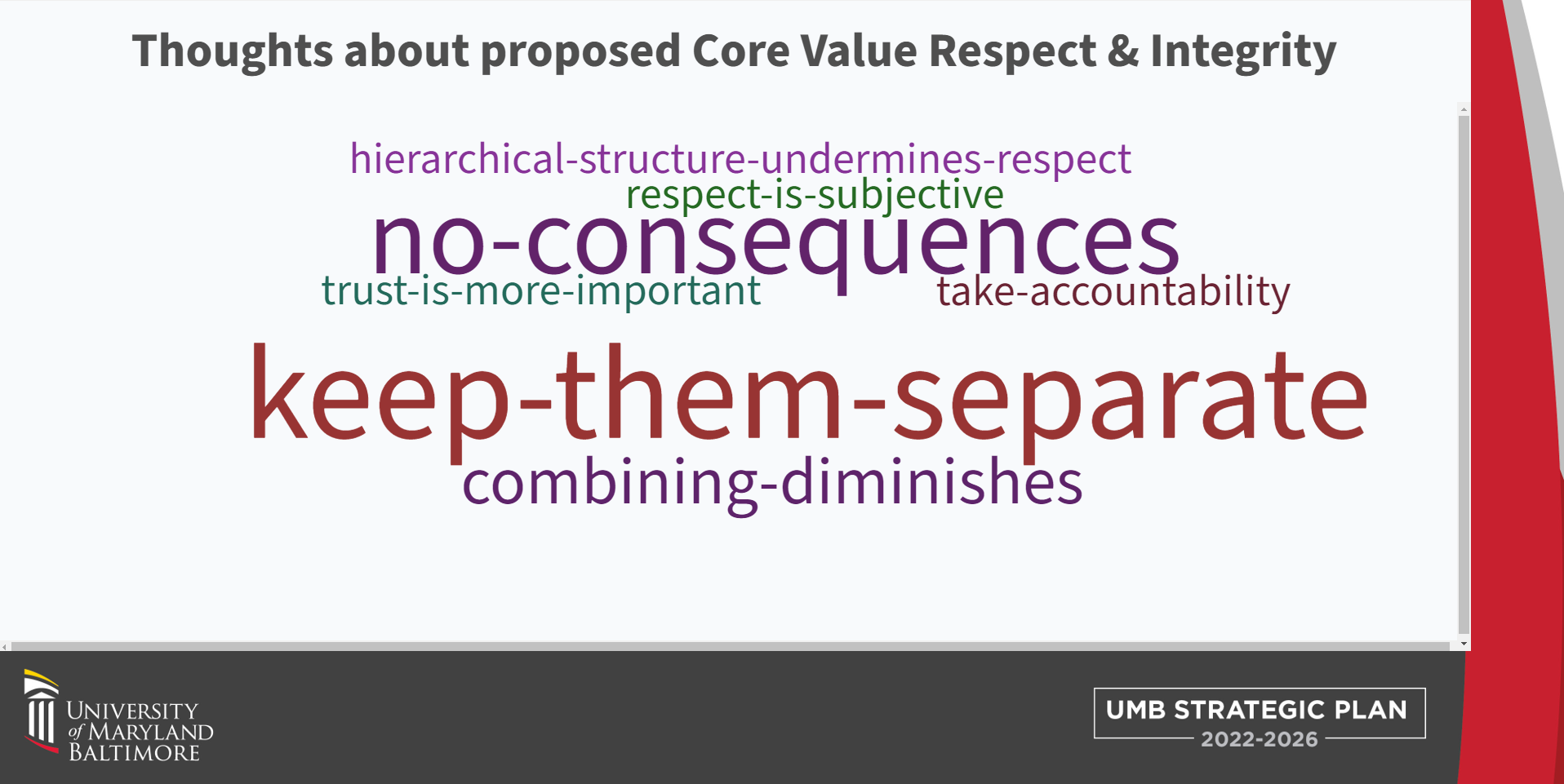 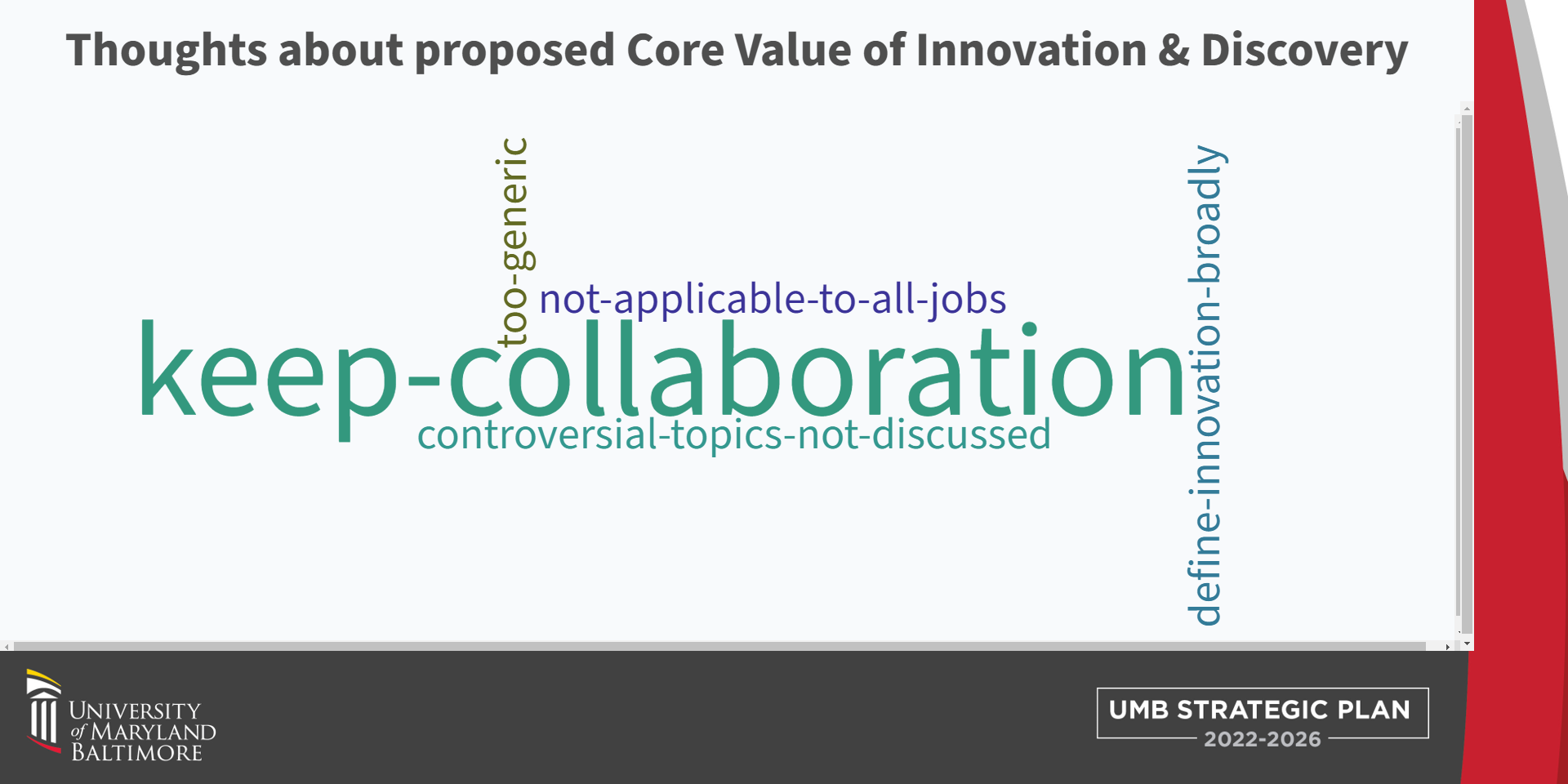 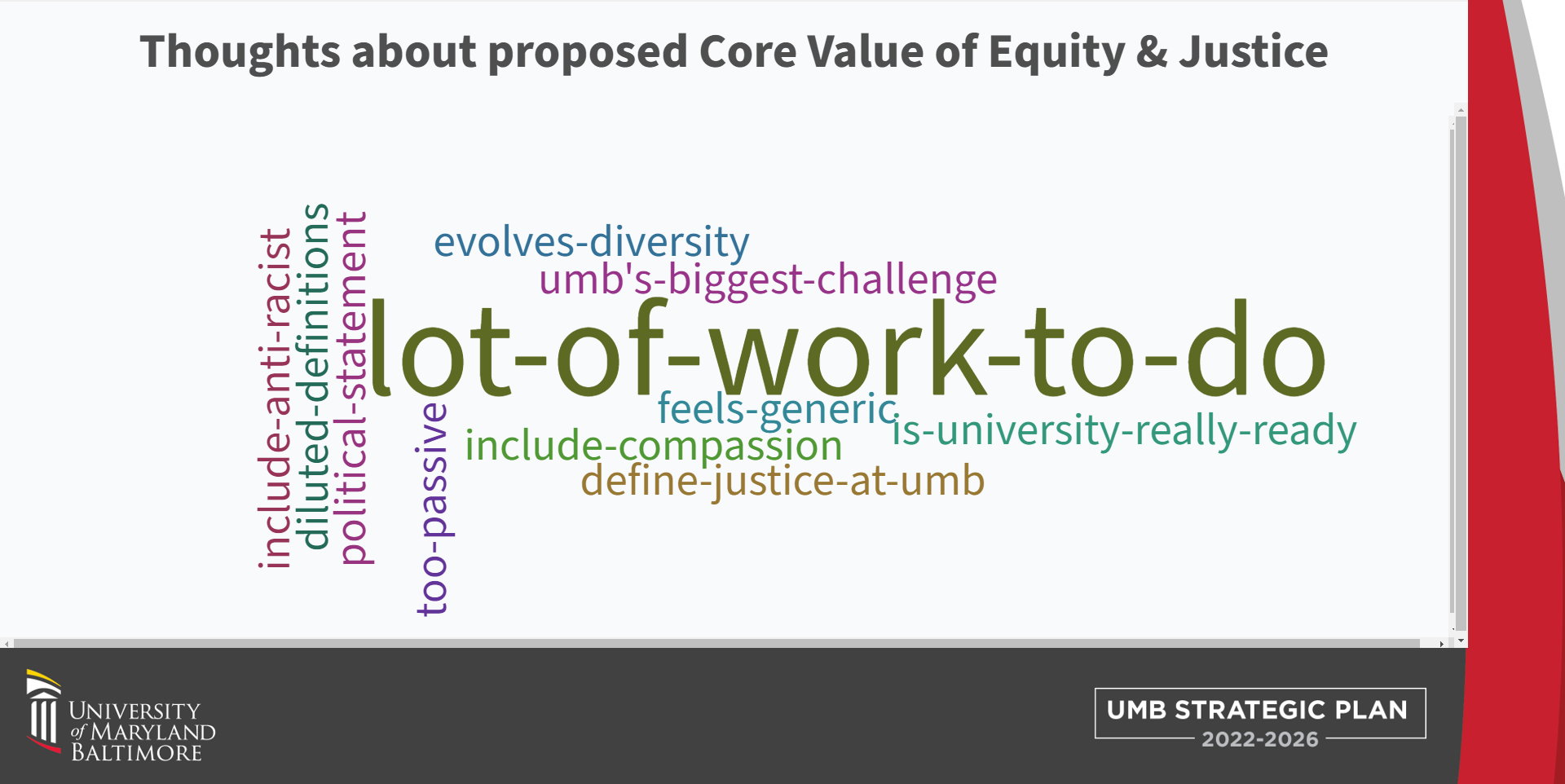 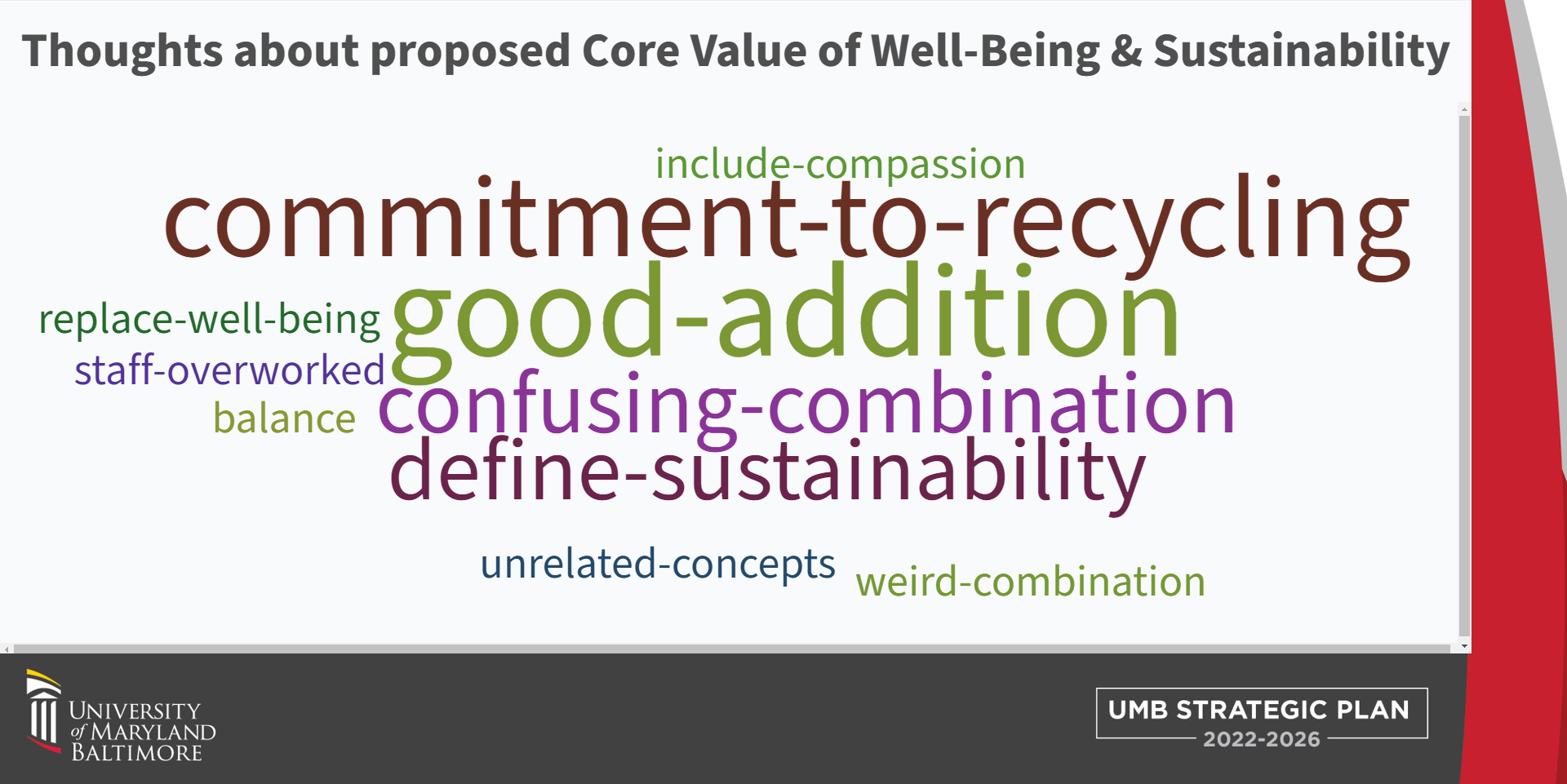 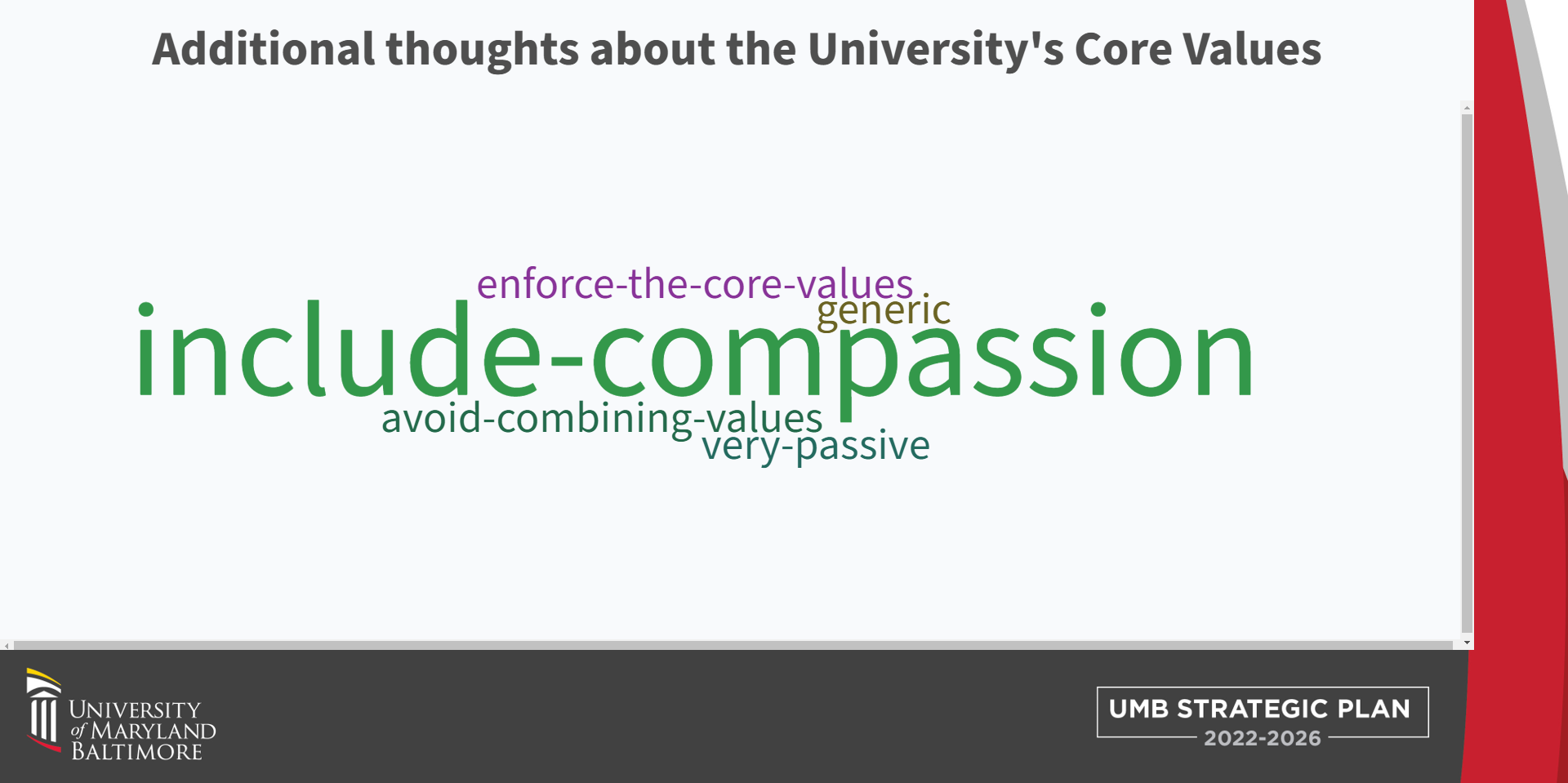 Civility/Accountability
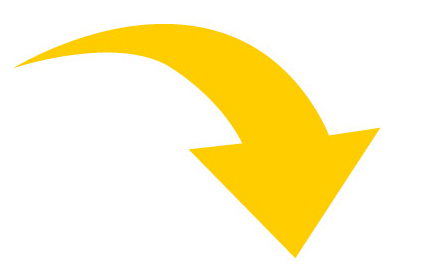 RESPECT and INTEGRITY
WHAT IT MEANS
We value each other and hold ourselves accountable for acting ethically and transparently using compassion and empathy. 

SYNONYMS/IDEAS TO CAPTURE IN THE FULLER NARRATIVE
Civility | Accountability | Transparency | Ethics – Compassion - Empathy
New
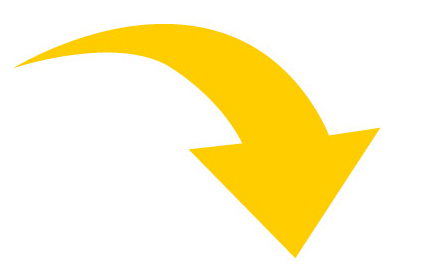 WELL-BEING and SUSTAINABILITY
WHAT IT MEANS
We care about the welfare our people, planet, communities, and university.

SYNONYMS/IDEAS TO CAPTURE IN THE FULLER NARRATIVE
Work & Academic Life Balance | Environmentally Friendly
Responsible Stewardship of Resources| Family Friendly| Mindfulness
Diversity
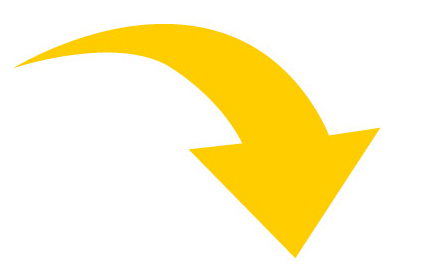 EQUITY and JUSTICE
WHAT IT MEANS
We embrace and are committed to diversity and value inclusive and just communities. We oppose racism and oppression in all its forms.

SYNONYMS/IDEAS TO CAPTURE IN THE FULLER NARRATIVE
Diversity | Inclusion | Social Justice | Anti-racist
Excellence/Knowledge/Collaboration
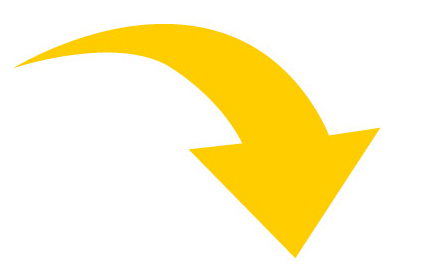 INNOVATION and DISCOVERY
WHAT IT MEANS
We imagine and explore new and improved ways to accomplish our mission of research, education, and service.

SYNONYMS/IDEAS TO CAPTURE IN THE FULLER NARRATIVE
Creativity | Discovery | Agility | Novel Thinking | Teamwork | Partnership | Taking Risks | Learn from mistakes | Explore new opportunities | Embrace Optimism | Be Influential | Develop Leaders | Be Agile
Leadership
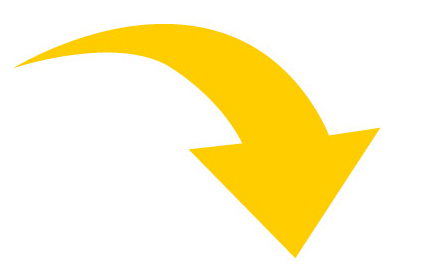 RESPECT and INTEGRITY
WELL-BEING and SUSTAINABILITY
EQUITY and JUSTICE
INNOVATION and DISCOVERY
Strategic Themes
Themes & Strategic Outcomes
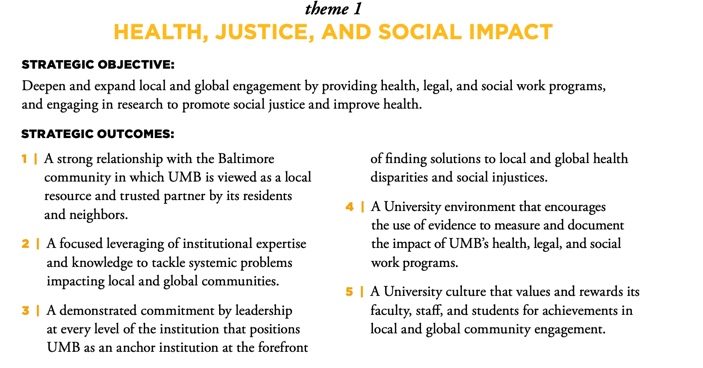 Themes & Strategic Outcomes
Strategic Plan 2016 Themes
6 Themes
Health, Justice, and Social Impact
Research and Scholarship
Student Success
Inclusive Excellence
Partnership and Collaboration
Efficiency, Effectiveness, and Assessment

SP 2016 Plan: 
https://www.umaryland.edu/about-umb/strategic-plan/themes/
Proposed Strategic Themes
Community Partnership and Collaboration

University Culture, Engagement and Belonging

Student Growth and Success

Innovation and Reimagination

Global Health and Education

Core Values Integration and Accountability
Proposed Strategic Theme
Community Partnership and Collaboration

What we aspire to:

UMB fully embraces its status as an “Anchor Institution” and engages in earnest and respectful partnerships and collaborations with our neighbors and community organizations to realize mutually beneficial goals that have measurable and sustainable impact.
Proposed Strategic Theme
University Culture, Engagement and Belonging

What we aspire to:

Members of the UMB community feel comfortable and valued at work, including being treated fairly and respected by their colleagues; are connected to the people they work with and the teams they are part of; and contribute to meaningful work outcomes—understanding how their unique strengths are helping their teams and the institution achieve shared goals.
Proposed Strategic Theme
Student Growth and Success

What we aspire to:

UMB aspires to a holistic and student-centered strategy across all dimensions of the student experience, inside and outside of the classrooms, clinics, and laboratories.  We strive to adapt to the evolving needs of our diverse and changing student population by providing flexible and responsive support services and innovative instruction modalities to promote success and to prepare our graduates to be exemplary professionals and leaders in society.
Proposed Strategic Theme
Innovation and Reimagination

What we aspire to:

UMB aspires to leverage the intellectual curiosity and creativity of our faculty, staff, and students to cultivate a transformative mindset that embraces new ideas, flexibility, and agility – learning from failures along the way – to successfully imagine new and improved ways to get things done.
Proposed Strategic Theme
Global Health and Education

What we aspire to:

UMB seeks to enhance its status and reputation as a globally-engaged research institution committed to improving the human condition beyond the borders of the United States. Together with our international partners and collaborators, we will support innovative learning, teaching, and dialogue in pursuit of multidisciplinary solutions to global challenges.
Proposed Strategic Theme
Core Values Integration and Accountability

What we aspire to:

UMB aspires to create a community in which each of us fully embraces our Core Values and lives them in our words and actions.  We seek to empower, encourage, and expect each faculty, staff, and student member of our community to take accountability for their actions and for cultivating a working and learning environment that promotes respect, tolerance, understanding, and fairness.
Next Steps
Develop 6 groups (one per theme): that is co-chaired by 2 steering committee members
Identify others from UMB community vested in helping draft strategic objectives & outcomes for a particular theme
Present draft ideas at next SC meeting (May 5, 2021); finalize feedback by May 15
Strategic Objectives:  long term organizational goals that put each theme into context and bring it in to sharper focus.
Strategic Outcomes: the results UMB expects to realize if we are successful in pursuing the Strategic Objectives.
Collect feedback and ideas: from UMB community via survey
Sub-Committees for Themes
Community Partnership and Collaboration - Ashley Valis & Wendy Shaia with John McKee from Committee and Tricia O’Neill from the Logistics team
University Culture, Engagement and Belonging - Christina Fenwick & Stephanie Suerth with Josh Abzug from Committee and Cherita Adams from the Logistics team
Student Growth and Success - Niv Hegdekar & Donna Parker with Bim Akintade and Emily Smith from Committee and Karen Matthews from the Logistics team
Innovation and Reimagination - Mark Macek & Peter Murray with MJ Tooey & Lisa Lebovitz from Committee and Michael Brown from the Logistics team
Global Health and Education - Dennis Paffrath & Flavius Lilly with Peter Danchin from  Committee and Tricia O’Neill from the Logistics team
Core Values Integration and Accountability - Dawn Rhodes & Jon Kucskar with Laura Kozak & Terry Rogers from Committee and Greg Spengler & Danielle Brown from the Logistics team
The End
Go in Peace and Spread Love